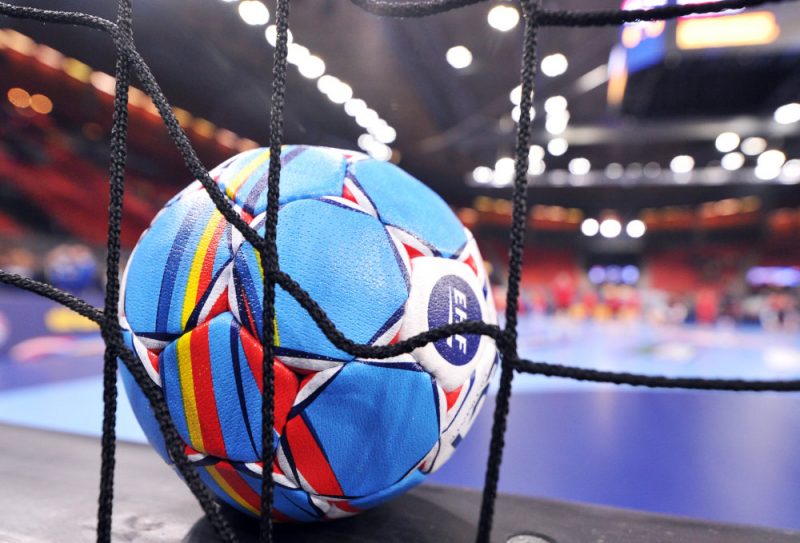 Team games
Handball
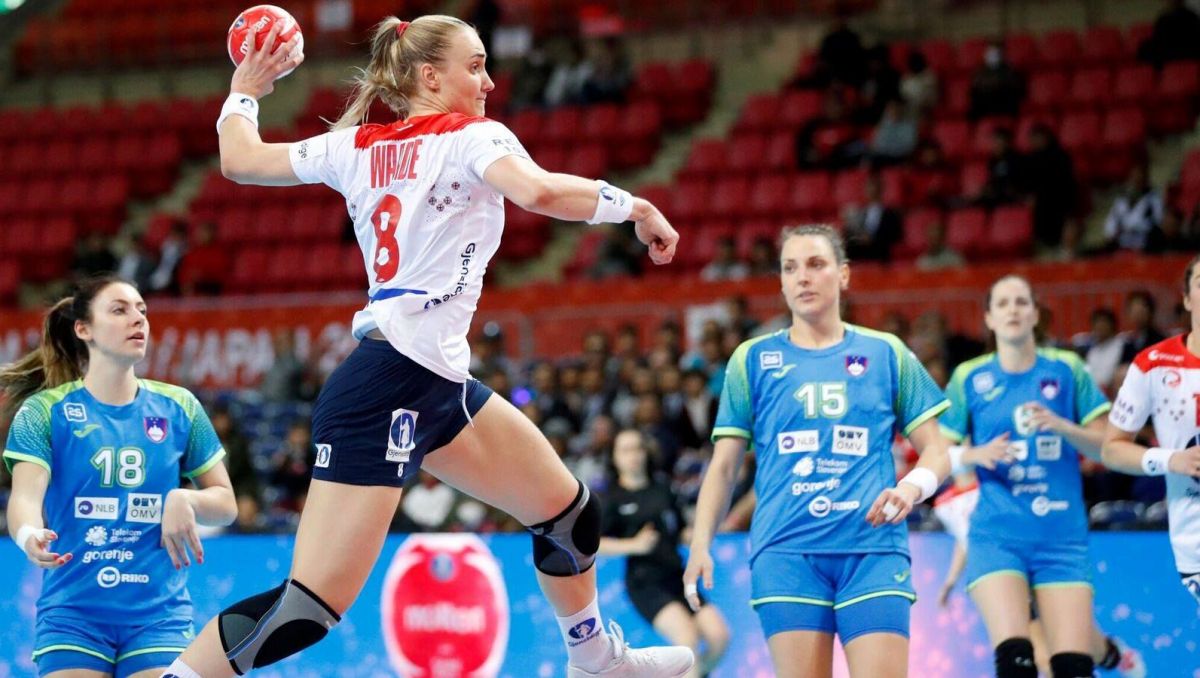 Game rules:
- the team consists of 7 players

- game time – 2 x 30 minutes

- the break is 10 minutes
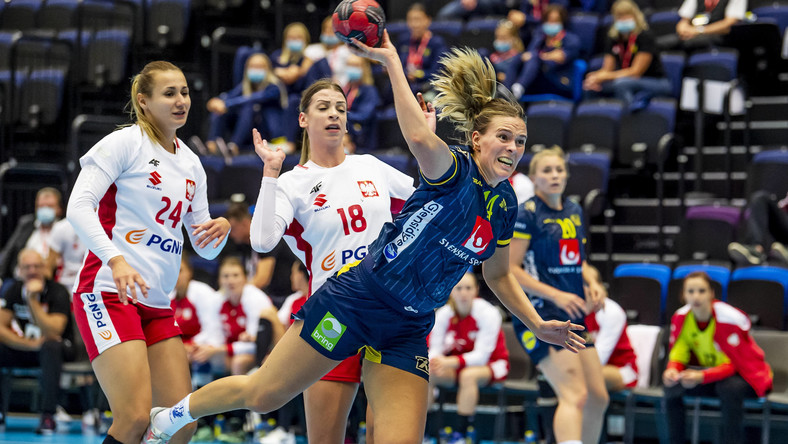 - the ball may by thrown, pushed, caught, stuck
- the player may not dribble the ball
- the player can hold the ball for 3 second
- the team with the most goals wins
Famous players from Poland:
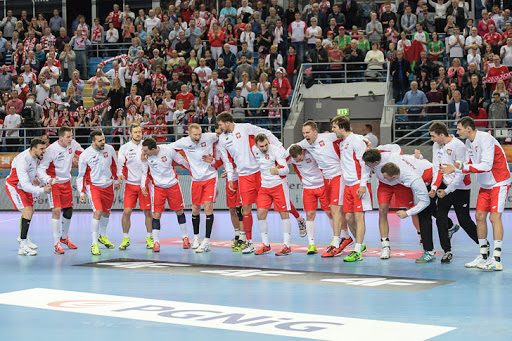 - Sławomir Szmal
- Karol Bielecki
- Bogdan Wenta
- Michał Jurecki
- Kinga Achruk
- Joanna Drabik